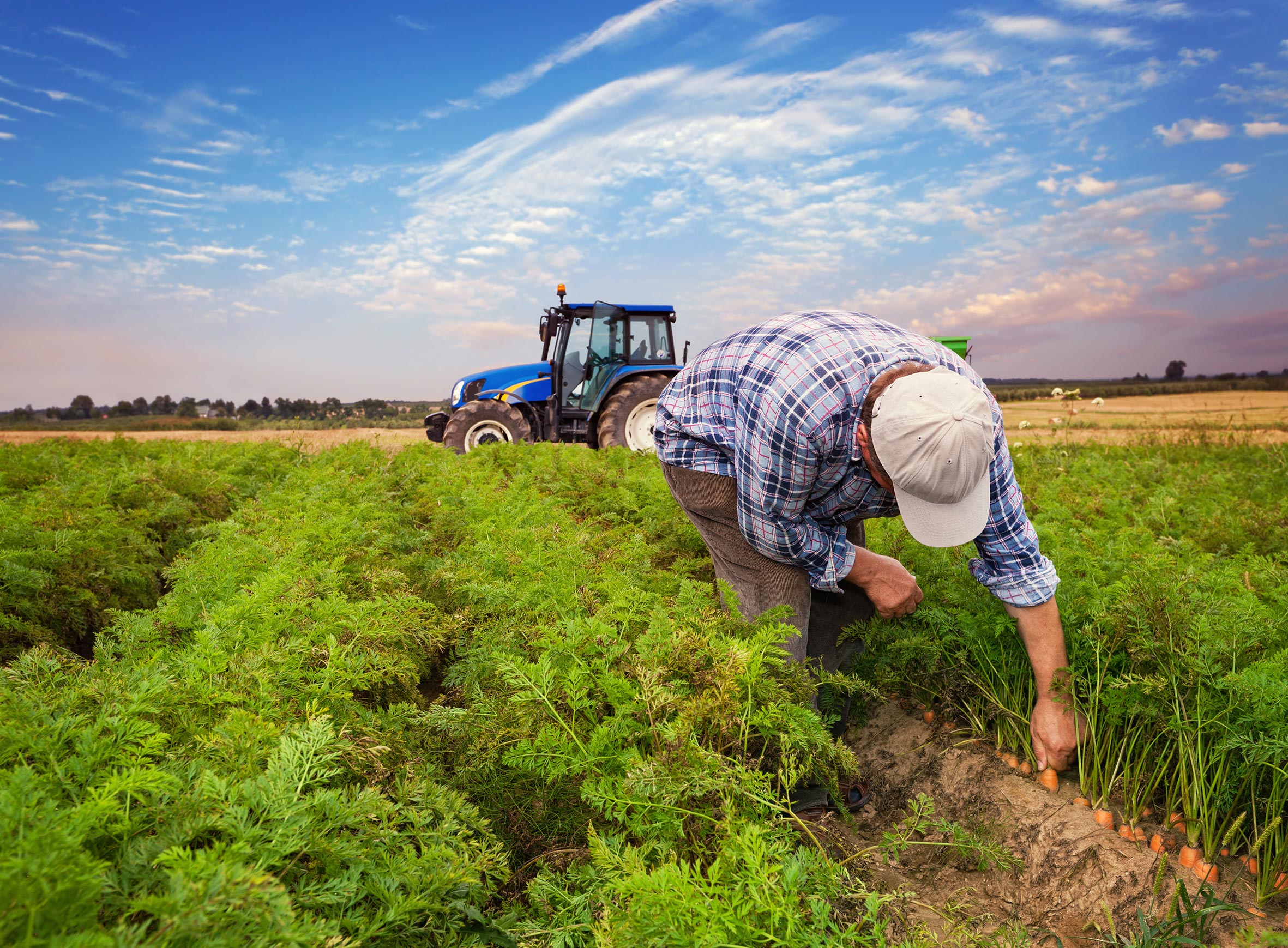 COME SVILUPPARE LE IMPRESE NEL SETTORE AGRO-ALIMENTARE?
Formazione per la gestione pratica
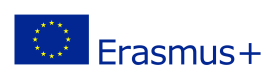 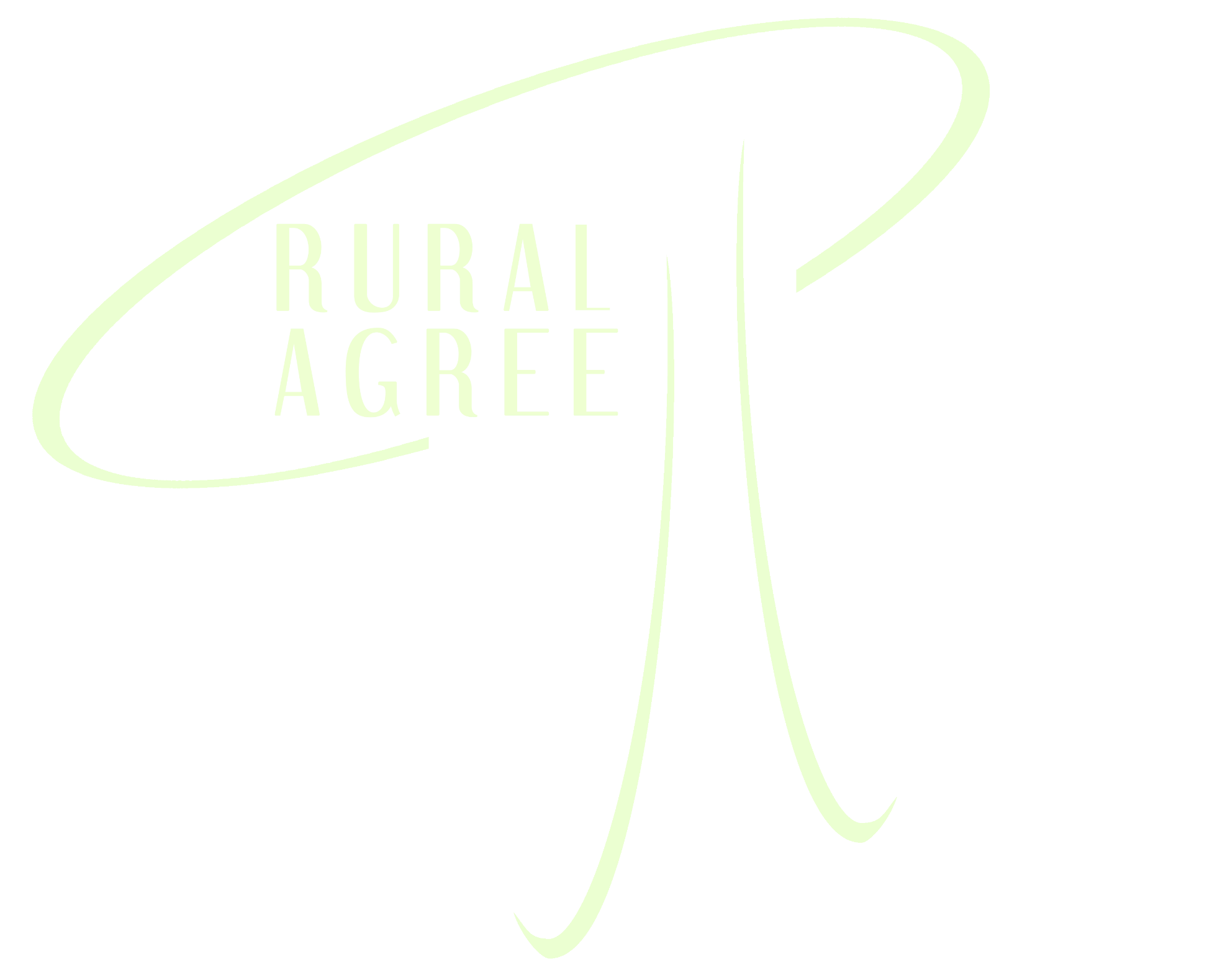 COSA TI PUOI ASPETTARE
La formazione
Sviluppo di impresa nell’agro-alimentare
Capacità di gestione nelle aree rurali 
Sviluppo e qualità del prodotto 
Aspetti finanziari 
Internazionalizzazione 
Casi aziendali 
Il gioco virtuale
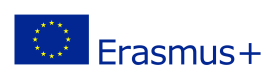 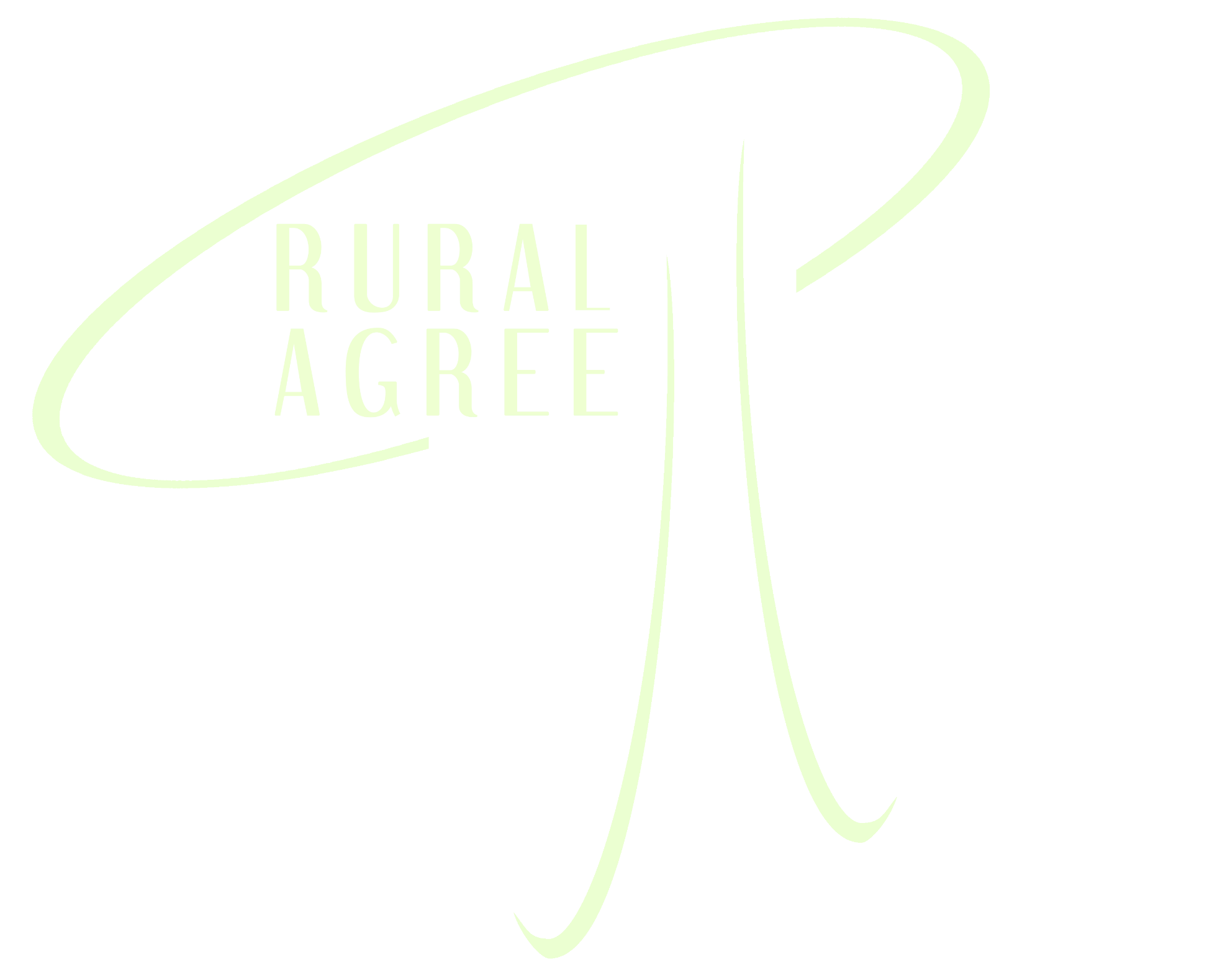 LA FORMAZIONE
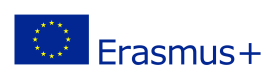 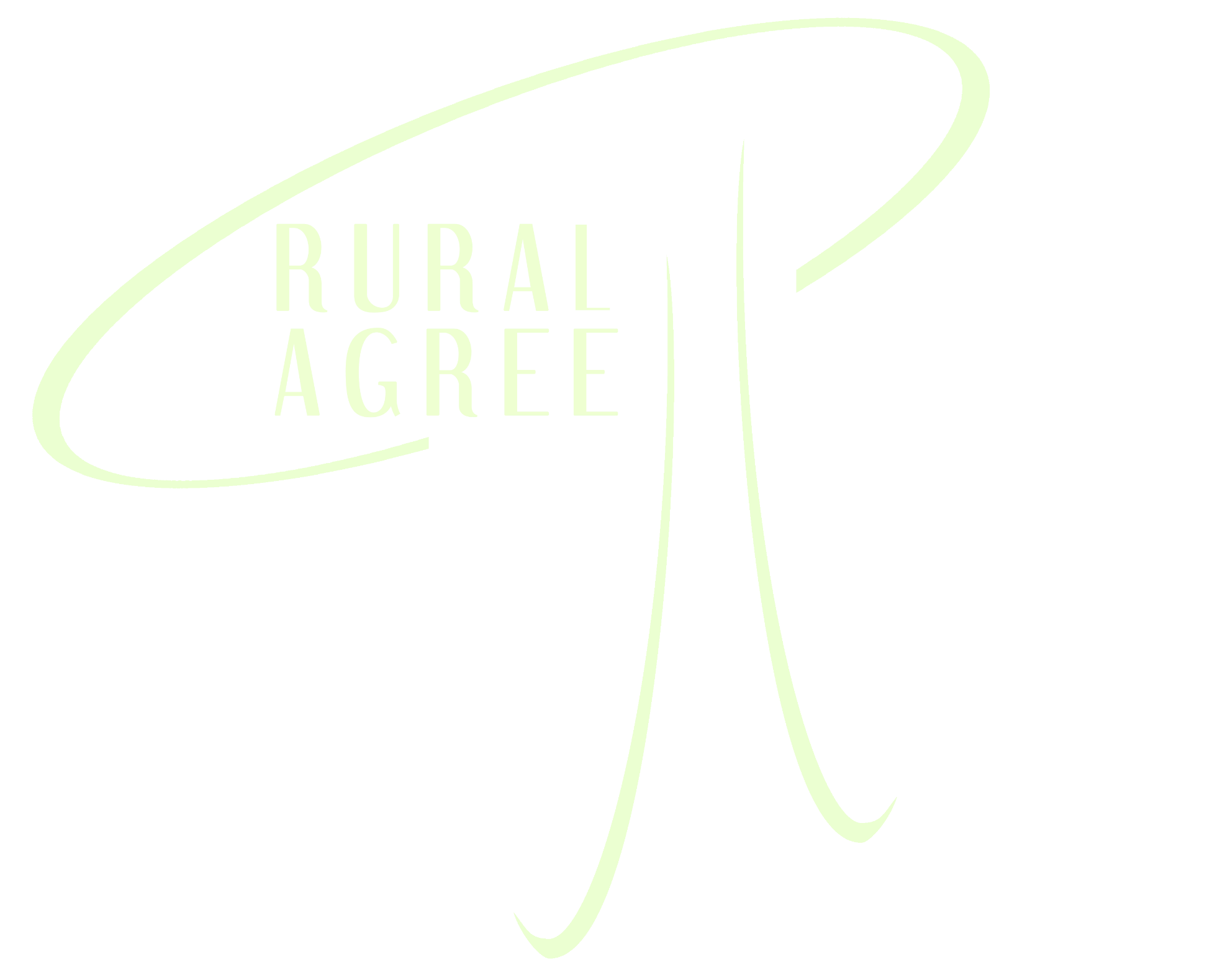 LA FORMAZIONE
Obiettivi della formazione

COMPETENZE AZIENDALI
	Azienda e imprenditore attraversano una transizione

IMPLICAZIONI DELLO SVILUPPO DELLA TUA IMPRESA RIGUARDO A:
   	 - Marketing e distribuzione
   	 - Gestione dell’azienda
	 - Sviluppo e qualità del prodotto
        - Aspetti finanziari dello sviluppo
	 - Internazionalizzazione
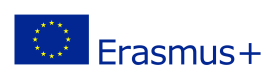 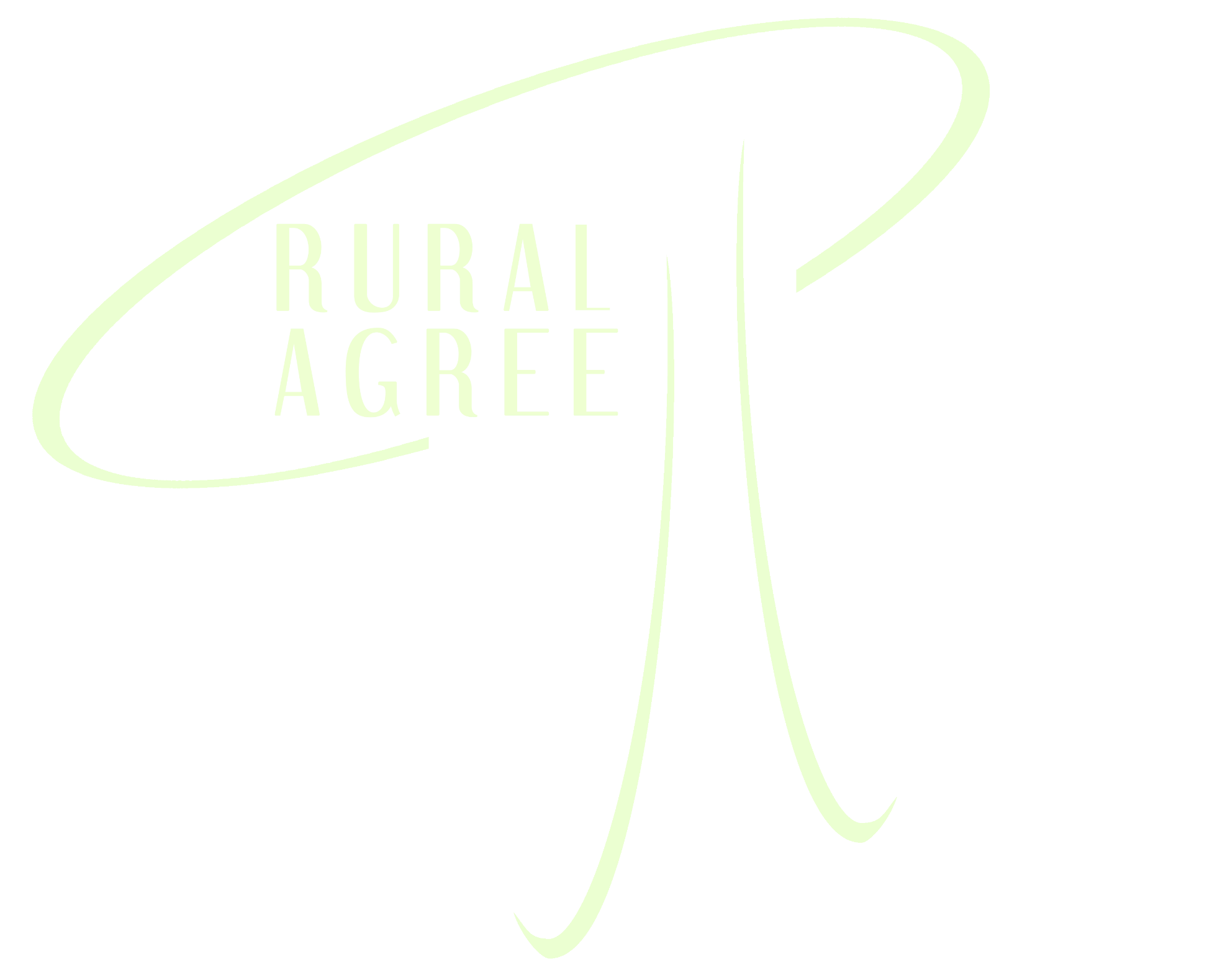 LA FORMAZIONE
Obiettivi della formazione

CASI
VIRTUALE
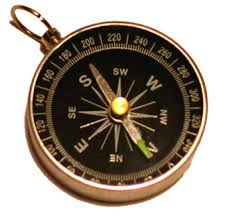 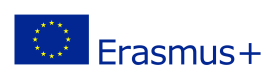 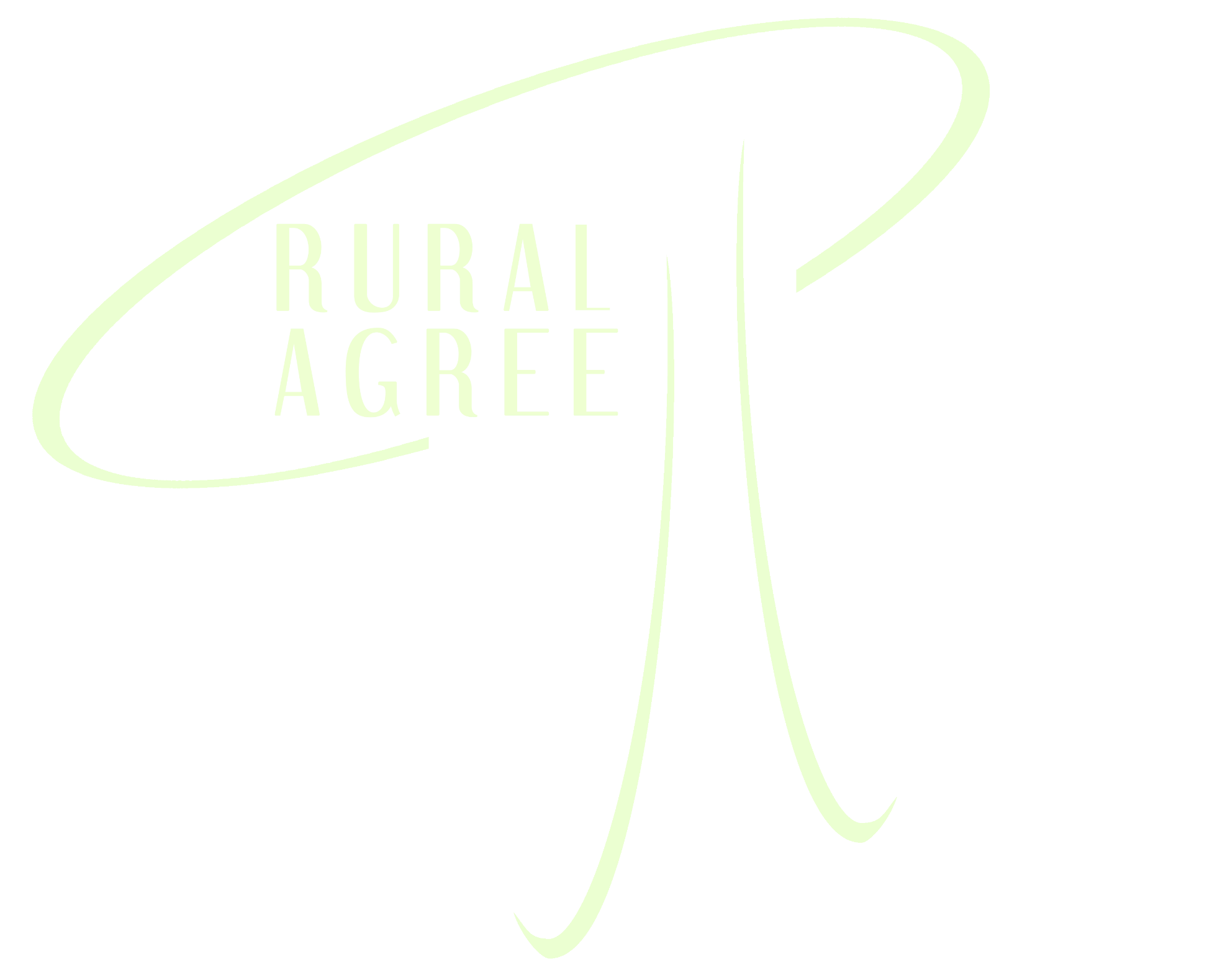 LA FORMAZIONE
I CASI AZIENDALI

I casi si basano sull'esperienza quotidiana delle aziende nel settore agro-alimentare
I casi illustrano che lo sviluppo della tua azienda copre tutti gli aspetti della gestione
L'approccio è pratico
I casi possono essere affrontati individualmente o in gruppo
Un consulto in gruppo è da consigliarsi
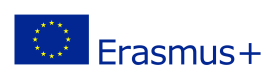 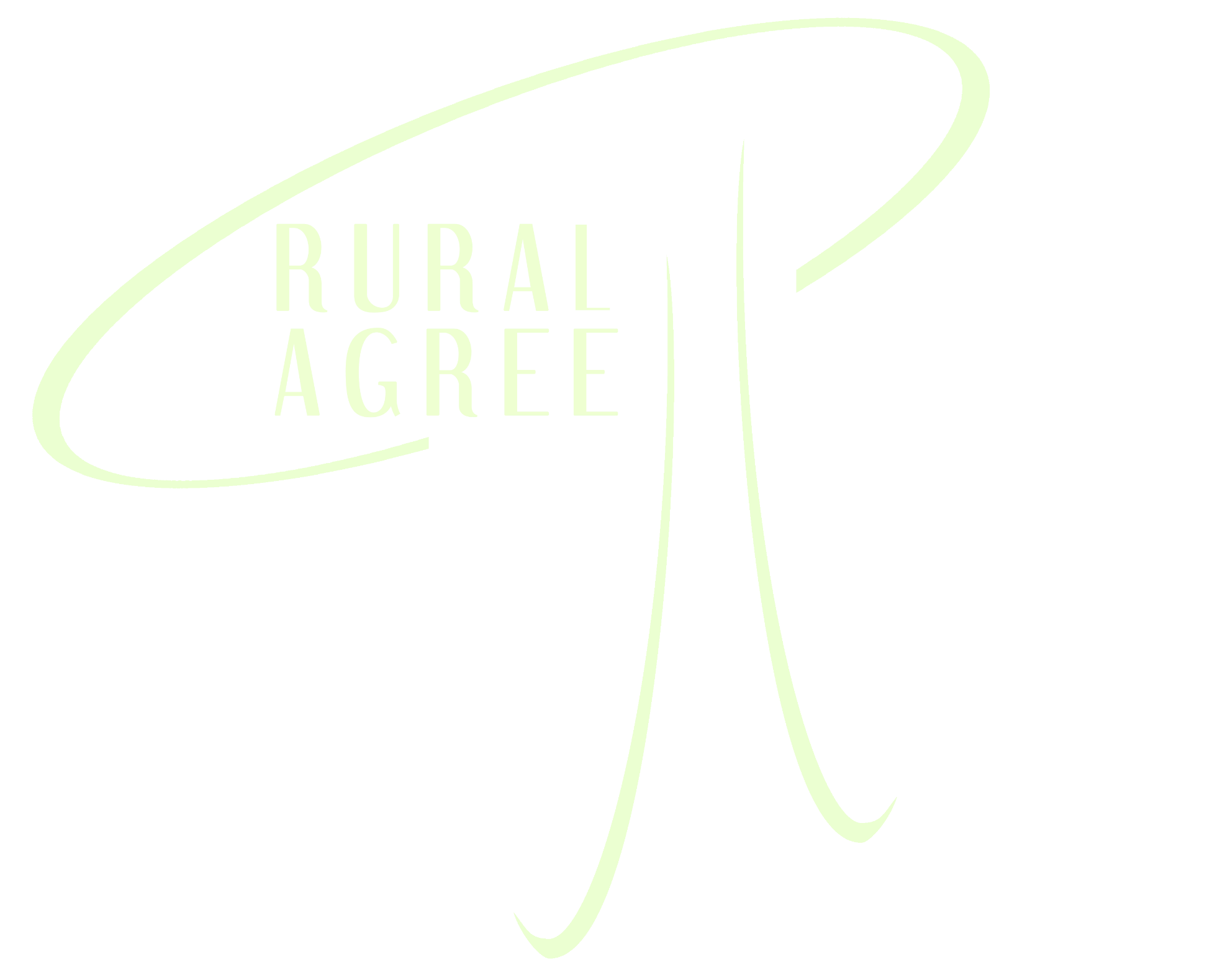 LA FORMAZIONE
METODO FORMATIVO
INTERROGATIVO
Uso di una varietà di domande per invitare i tirocinanti a prendere parte alla discussione ed evitare solo domande chiuse (risposte sì / no)

RISPOSTA
Dove siamo ora e come possiamo fare il seguente passo (positivo)?
La risposta non è su una persona, ma su un comportamento

REVISIONE
Guardare alla situazione in modo obiettivo
Monitorare il processo in questione
Non è una valutazione sul comportamento
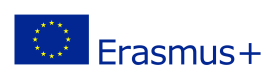 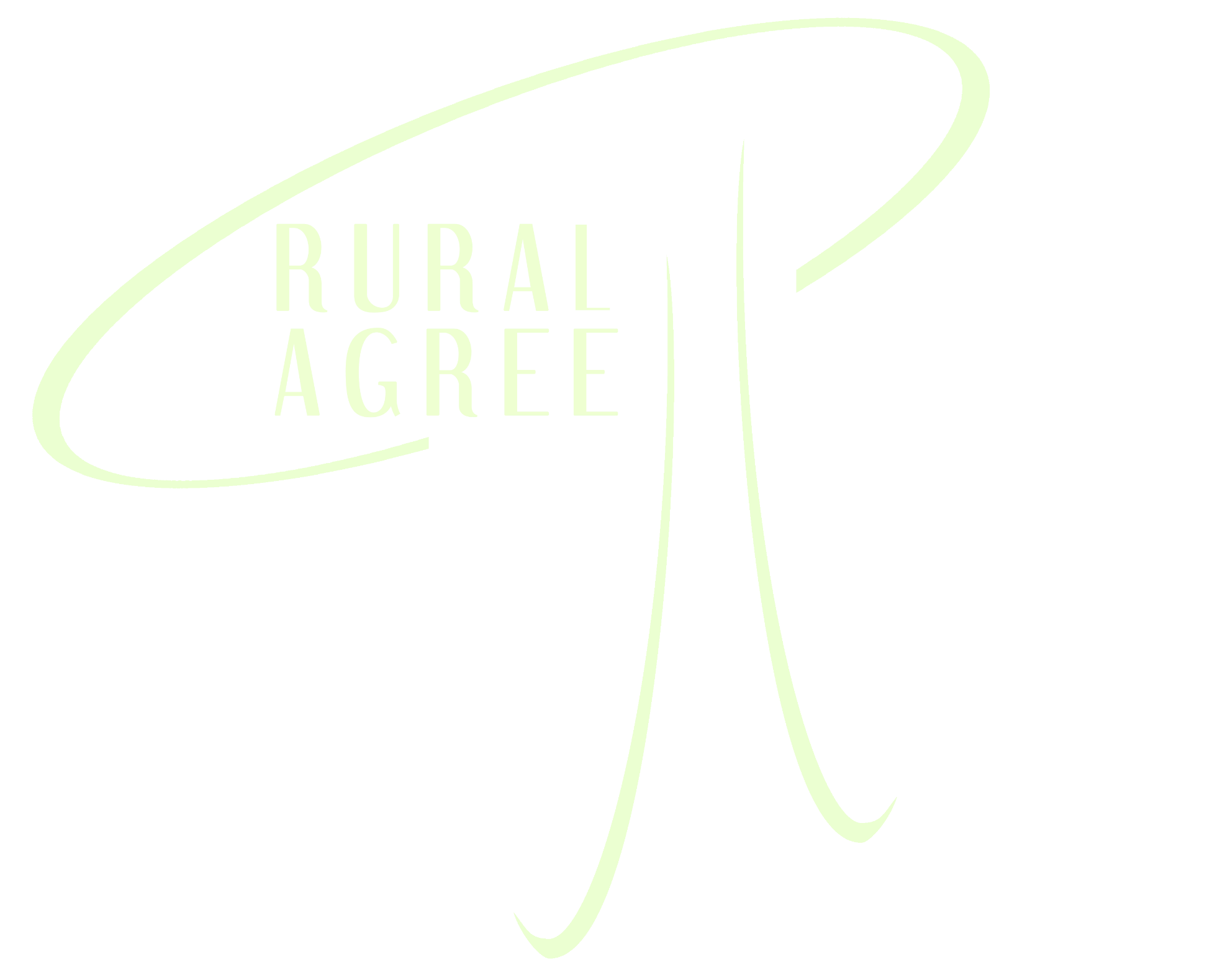 Sviluppo DEL BUSINESS NELL’agro-alimentare
CONFRONTO CON

Problemi ambientali:
     Uso delle risorse (scarse) nel modo più efficiente possibile
Le questioni sociali:
      L’intera catena sociale dovrebbe vincere
Problemi dei consumatori:
      Il lato della domanda del mercato (il lato del consumatore) prende  	l'iniziativa	
Globalizzazione 
      Il mondo è sempre più il nostro mercato
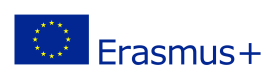 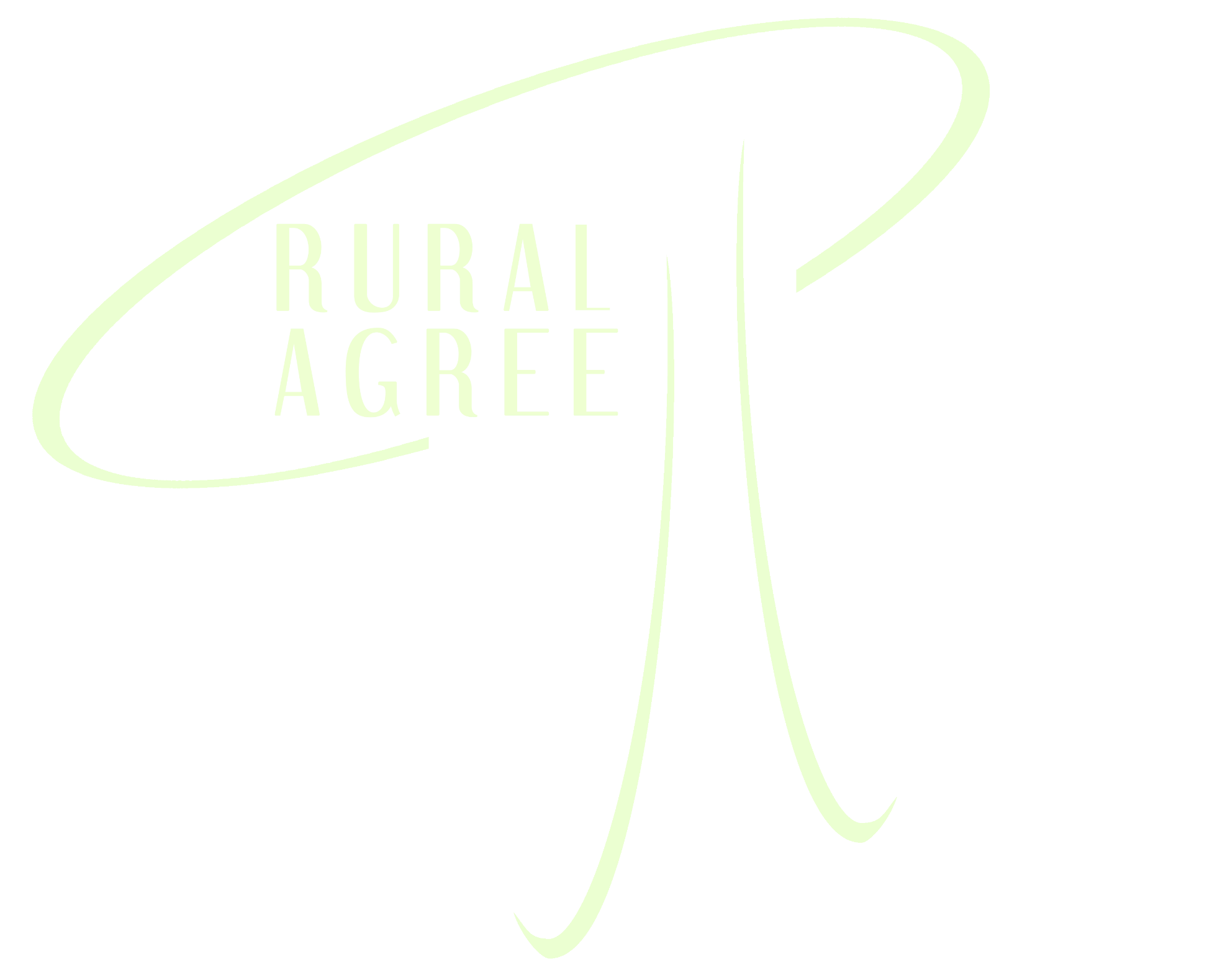 Sviluppo del business NELL’agro-alimentare
Riconciliazione economica

Efficienza
Marketing
Aspettative sociali e ambientali
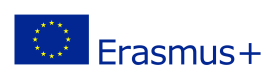 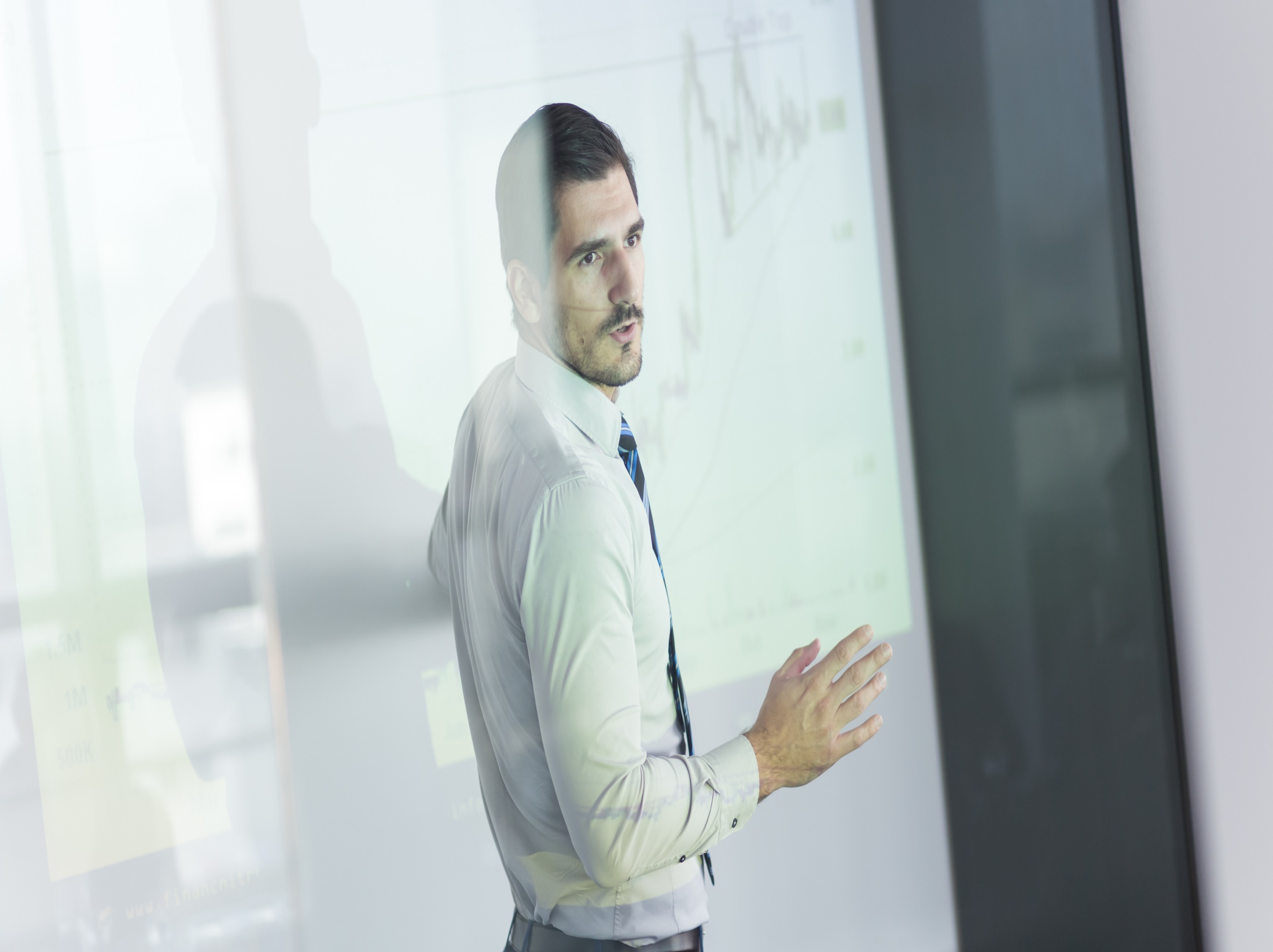 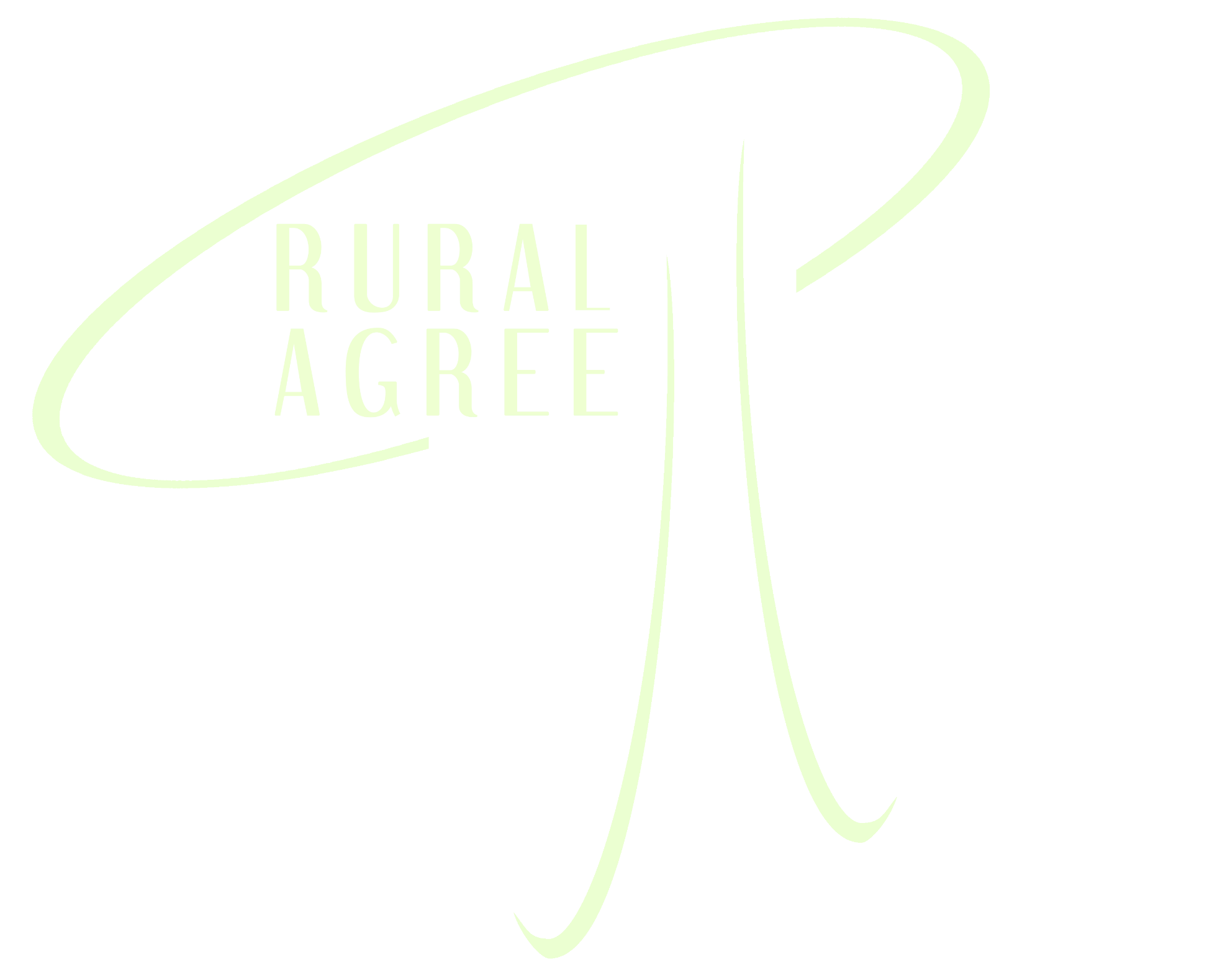 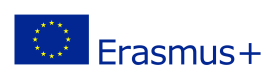 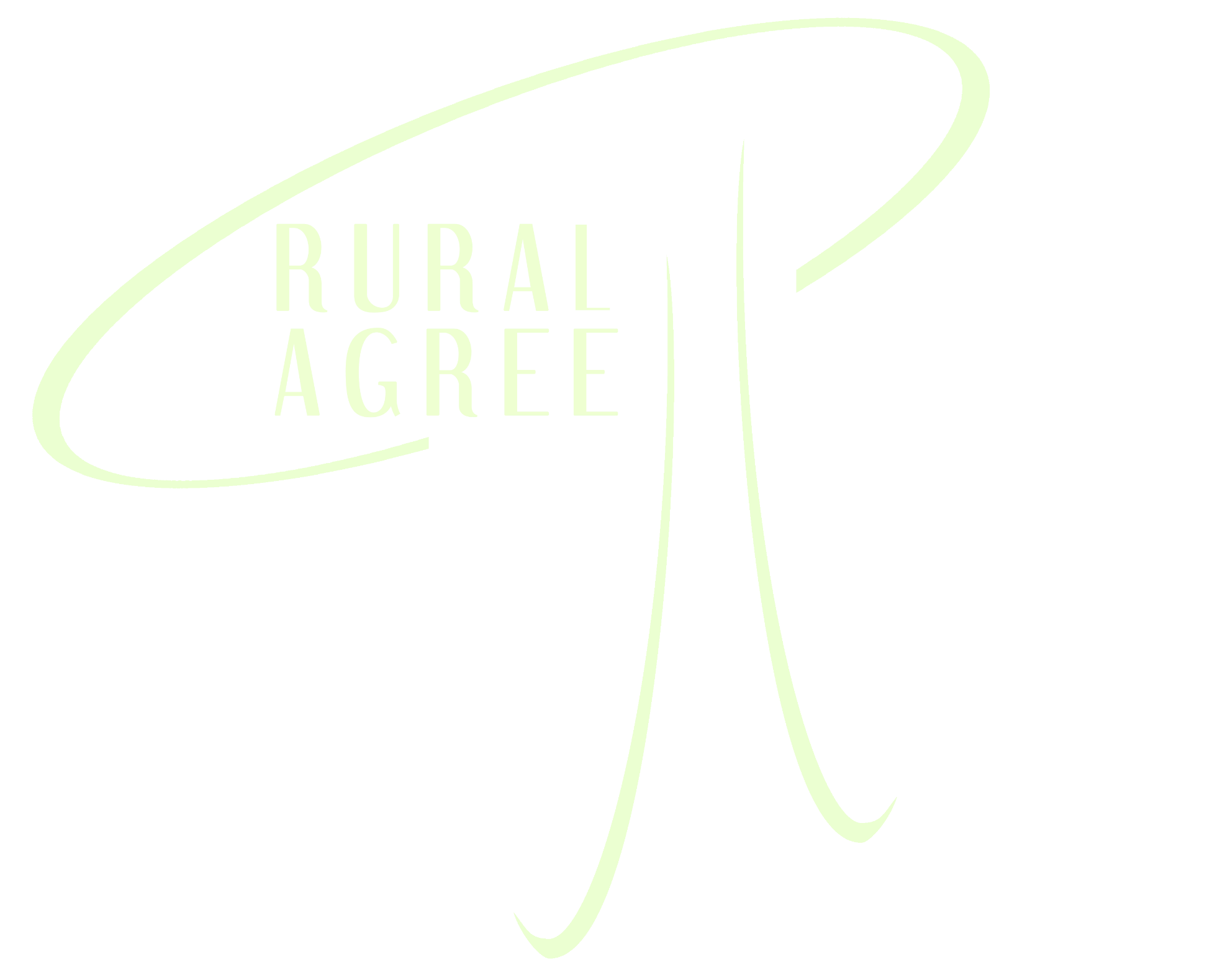 FINANZA
COSTI OPERATIVI 
IMPOSTAZIONE DEL PREZZO
MARGINE DI CONTRIBUTO
PUNTO DI PAREGGIO 
CONTO PROFITTO E PERDITA
CAPITALE LAVORANTE 
FLUSSO DI CASSA 
STATO PATRIMONIALE
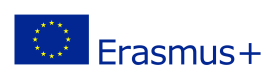 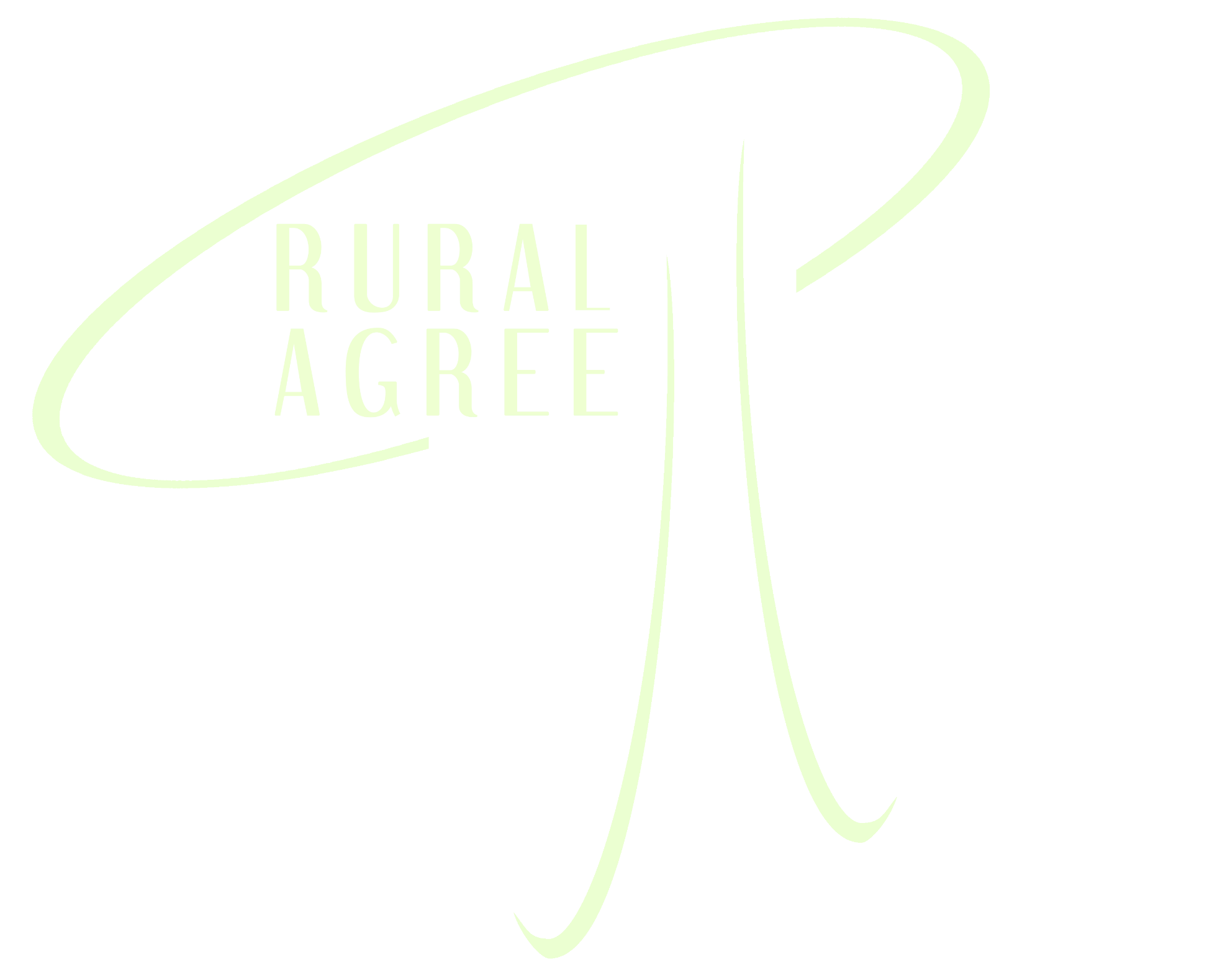 FINANZA
COSTI OPERATIVI 

Prezzi fissi 
	Costi costanti indipendentemente dai volumi di produzione o dalle vendite 
	Ammortamento - la diminuzione del valore di un bene  

Costi variabili 
	Costi che oscillano con il volume di produzione e le vendite 
 	Esempi; Materie prime, costi di trasporto
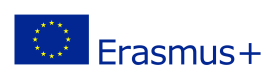 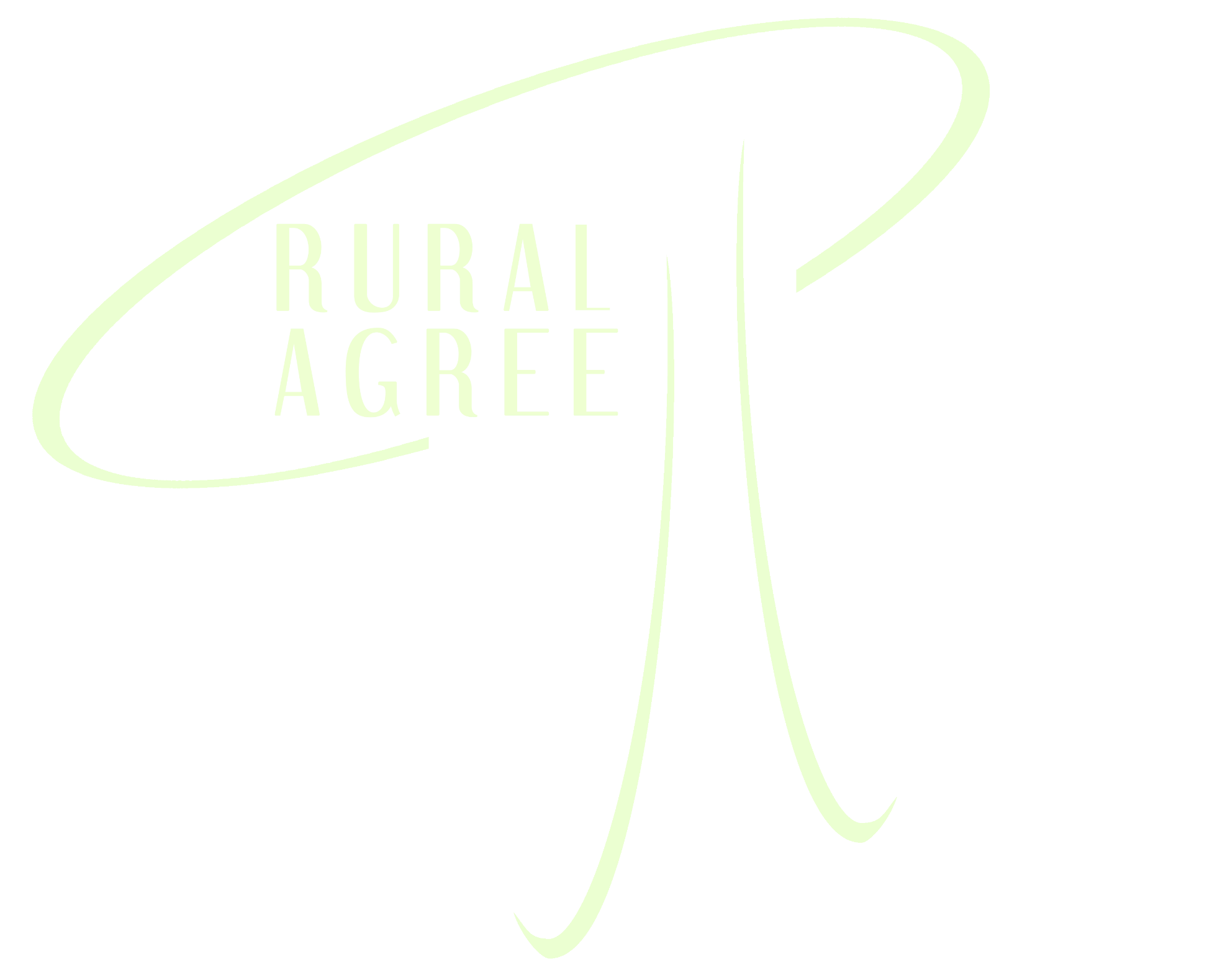 FINANZA
IMPOSTAZIONE DEL PREZZO 

La conoscenza del costo operativo è un elemento importante nella determinazione del prezzo

Guarda l'impostazione dei prezzi di due angeli 
Qual è il costo totale per portare il tuo prodotto sul mercato (produzione, acquisto, stoccaggio, distribuzione, comunicazione ...)? 
Qual è il prezzo di un prodotto identico o comparabile sul mercato (cosa vuole pagare il cliente / mercato)?
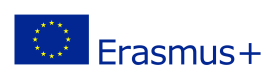 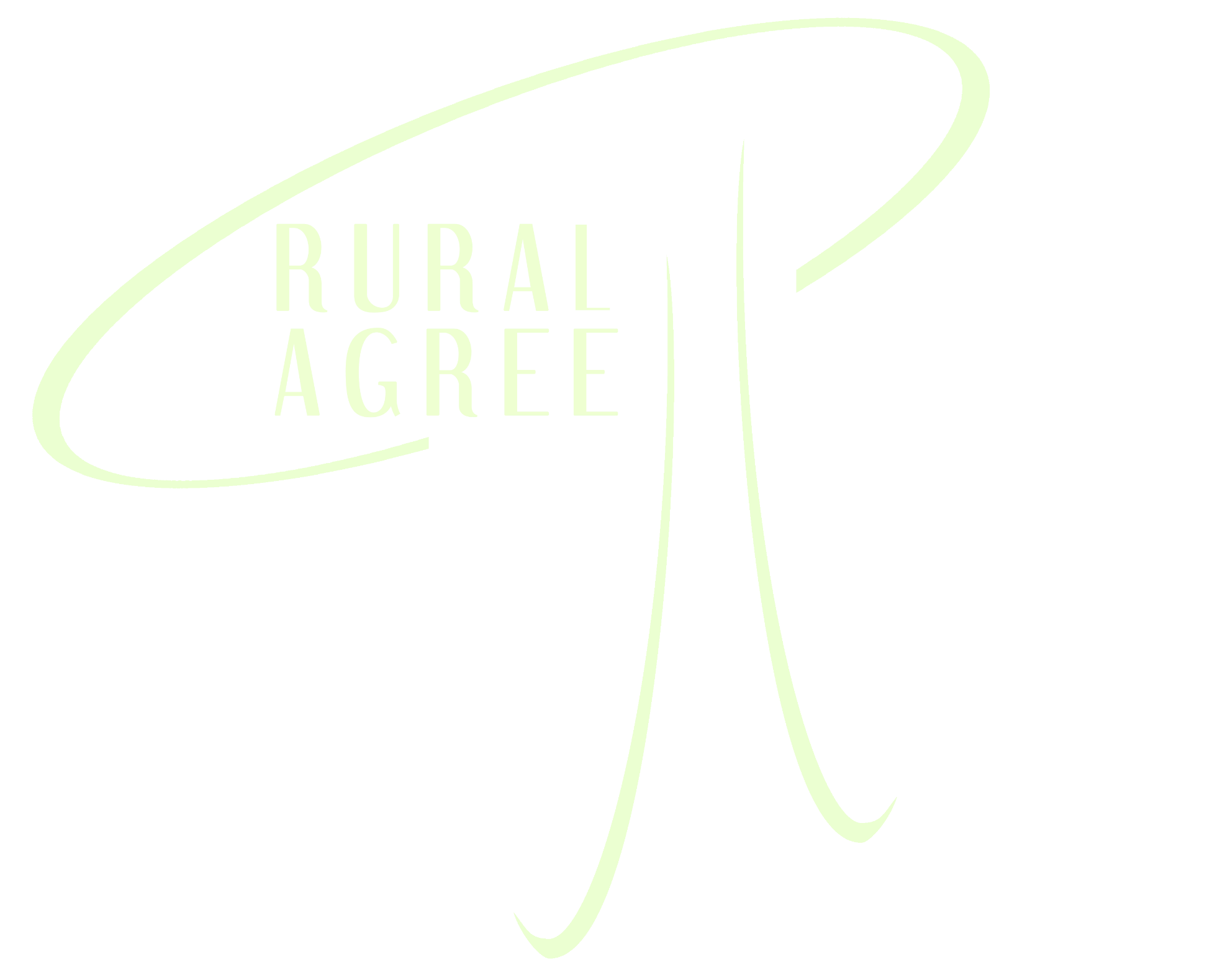 FINANZA
MARGINE DI CONTRIBUZIONE 

Questo è il fatturato (fatturato) meno i costi variabili. Il margine di contribuzione è l'importo con cui si pagano i costi fissi e il profitto

Margine di contribuzione = 

100% - percentuale del costo variabile
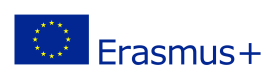 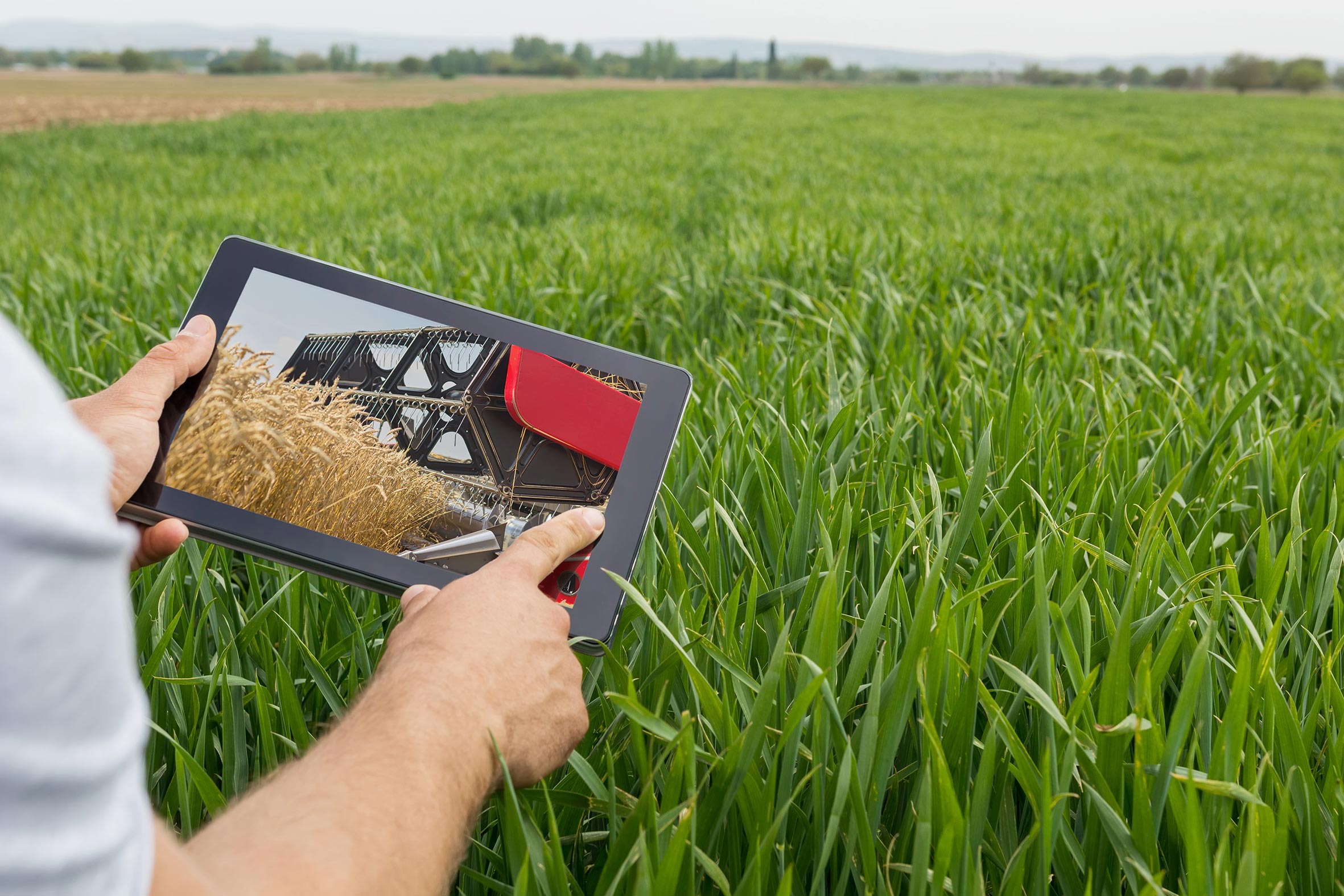 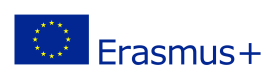 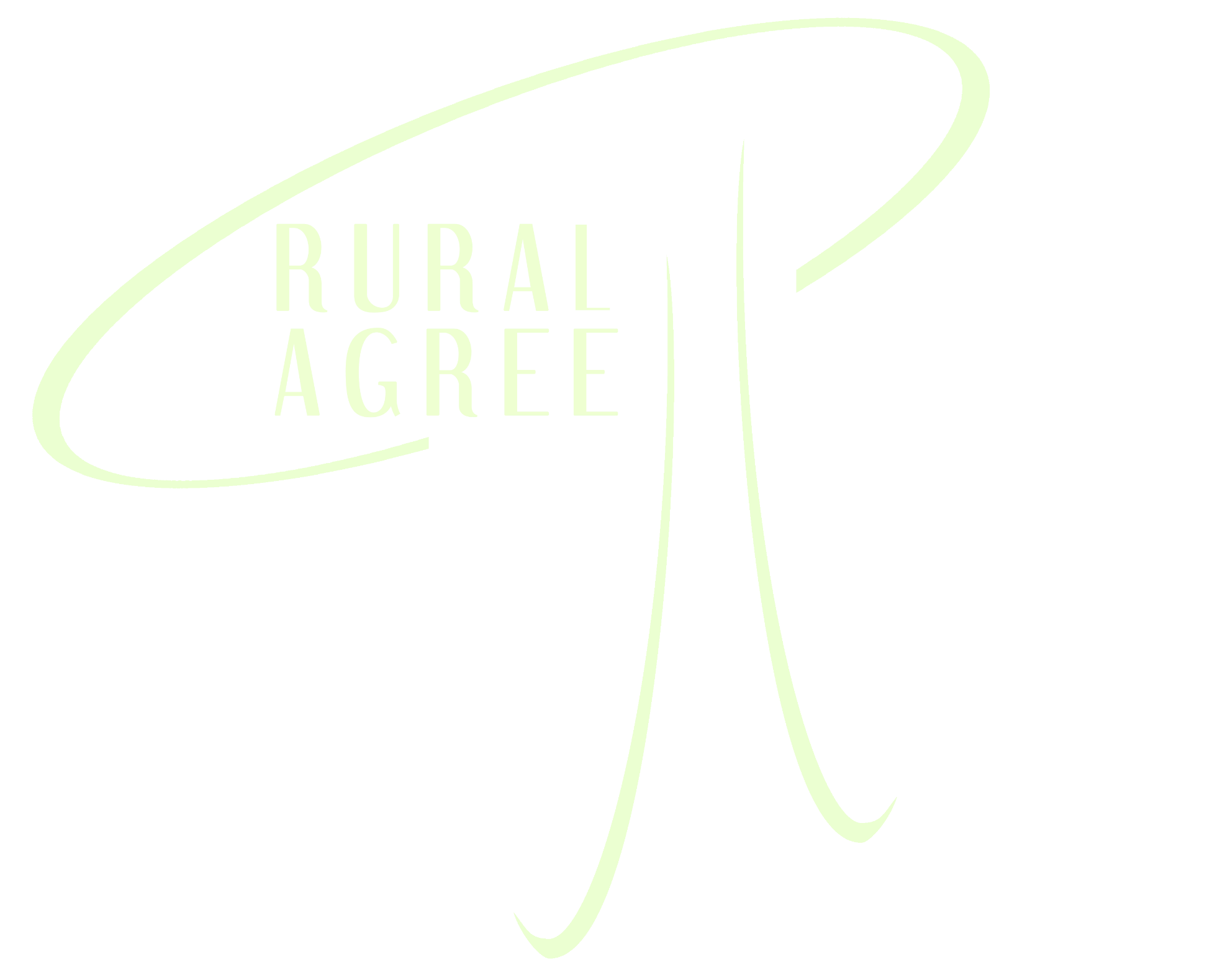 FINANZA
PUNTO DI PAREGGIO 

Raggiungi il punto di pareggio quando entrate e costi sono gli stessi 
Le tue attività non generano profitti né favoriscono il punto
È possibile calcolare il pareggio dividendo i costi fissi per il margine di contribuzione 

PREZZI FISSI 
--------------------------------------
MARGINE DI CONTRIBUZIONE (differenza tra il ricavo netto di vendita ed i costi variabili)
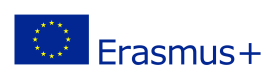 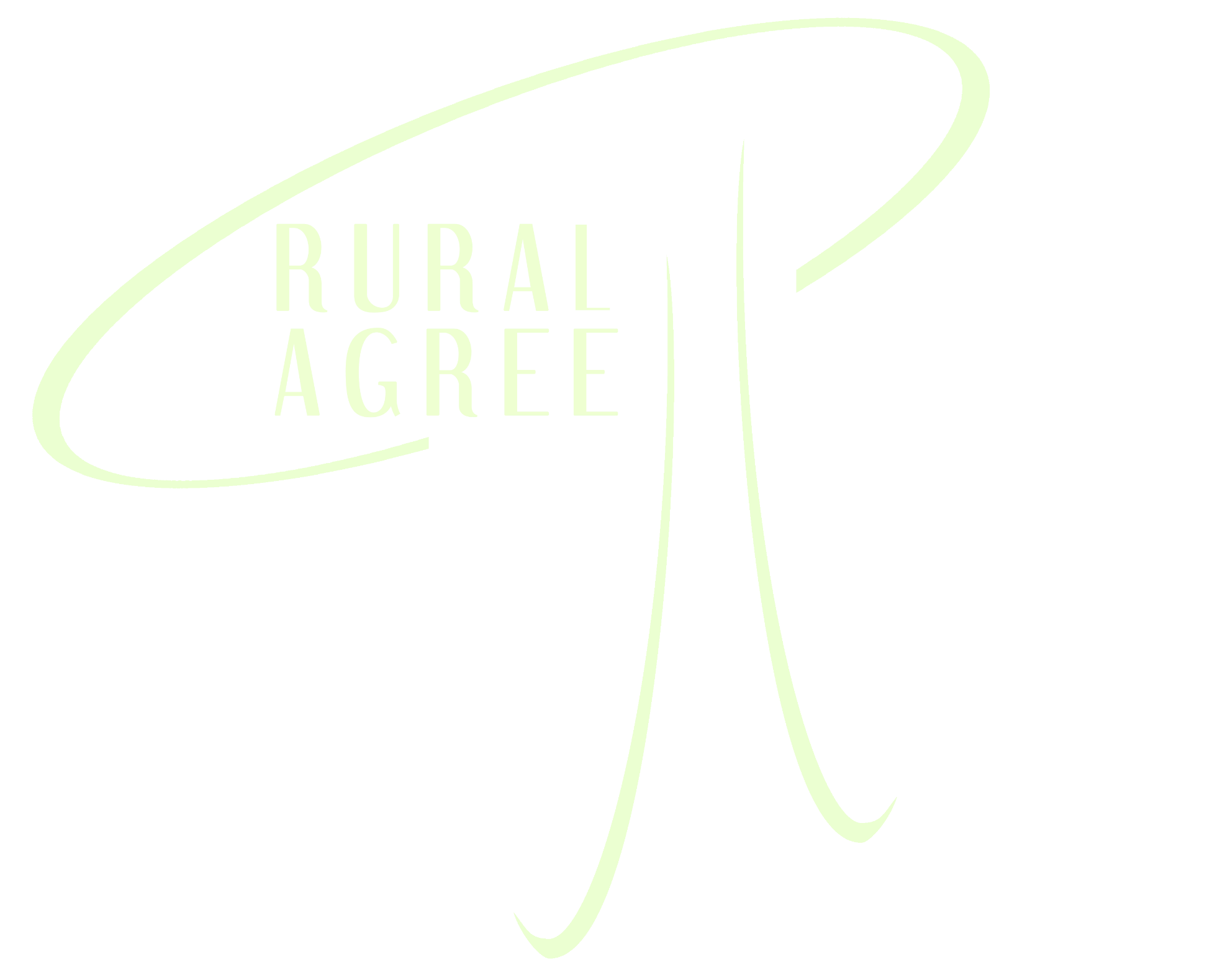 FINANZA
CAPITALE LAVORANTE 

Il capitale circolante è il denaro necessario per pagare i costi necessari all'avvio della produzione 

Elementi del capitale circolante sono 
I costi per tenere magazzino 
Le fatture non pagate 
I soldi che hai a disposizione
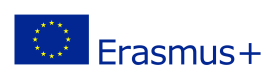 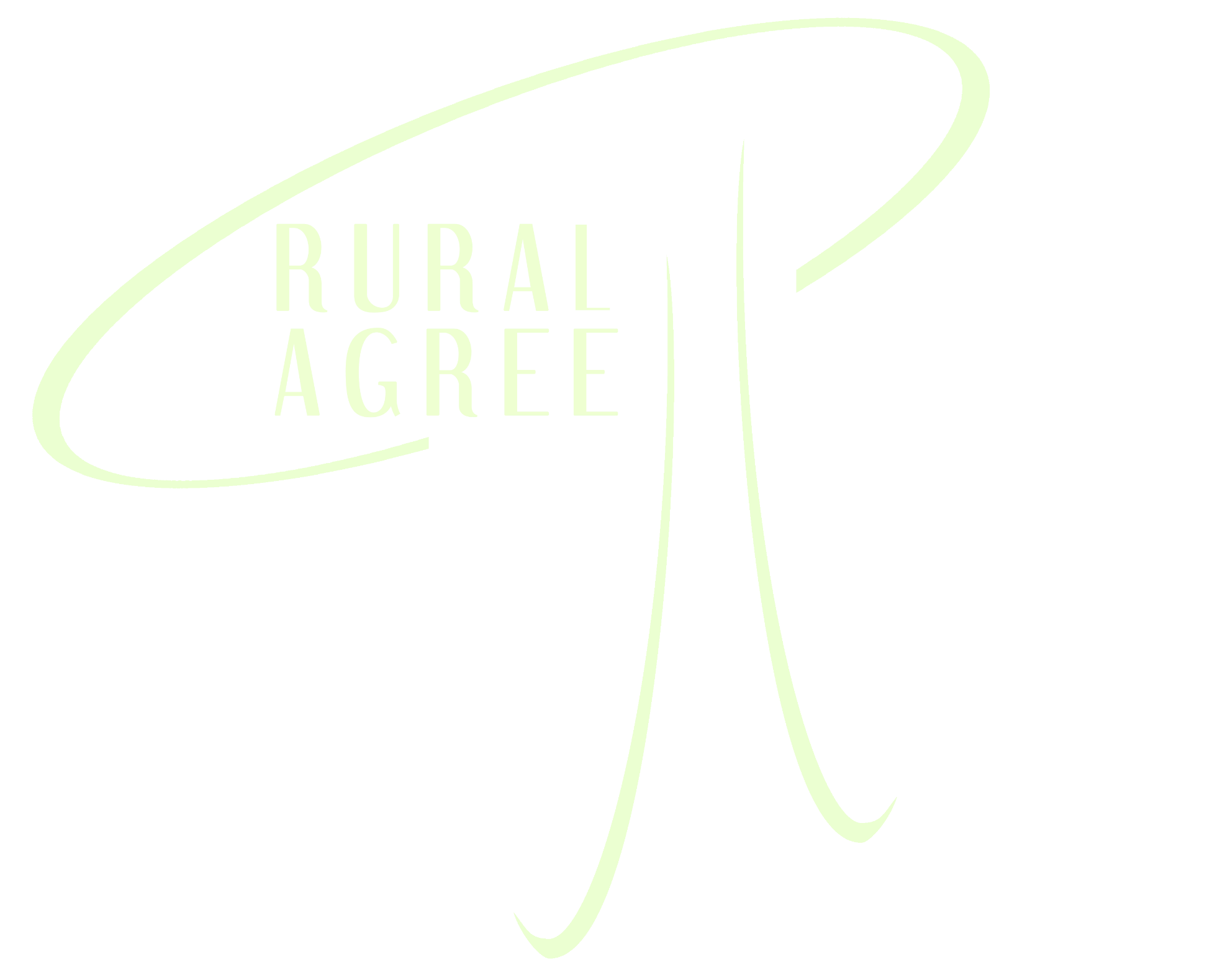 FINANZA
CAPITALE LAVORANTE 

Cosa puoi fare per monitorare il tuo capitale circolante? 

Le linee di credito possono essere aumentate 
Inizia a lavorare con limitazioni di budget 
Migliorare il controllo delle scorte e renderlo più rigoroso (ridurre le scorte) 
Migliorare la gestione del debito (limitare i termini di pagamento dovuti e le fatture non pagate)
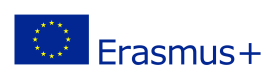 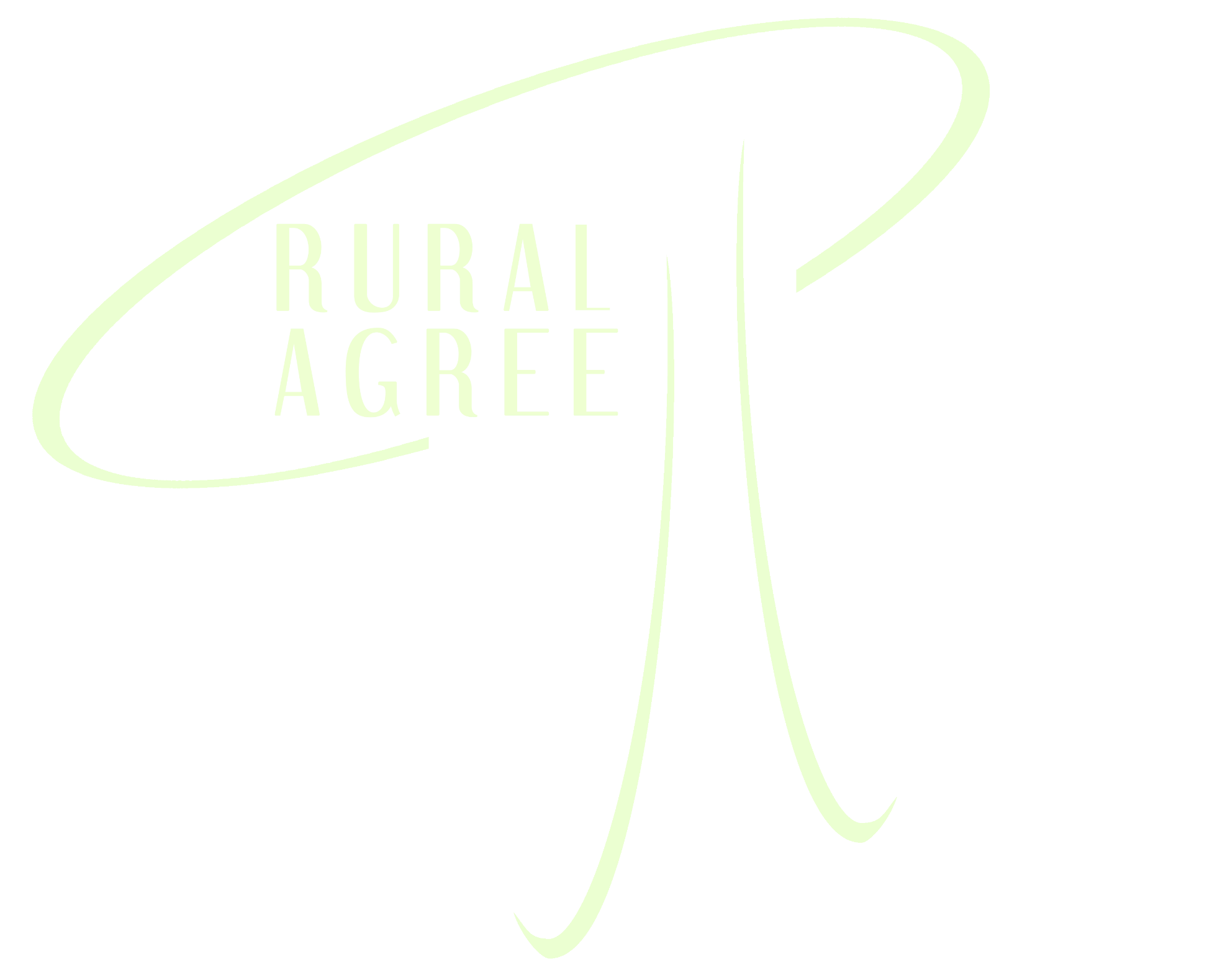 FINANZA
FLUSSO DI CASSA 

Quali sono i flussi di cassa nella tua azienda? Quanto sta arrivando e quanto sta andando fuori. 
Il flusso di cassa indica il livello al quale un'azienda è in grado di pagare le spese e i debiti.
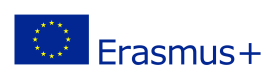 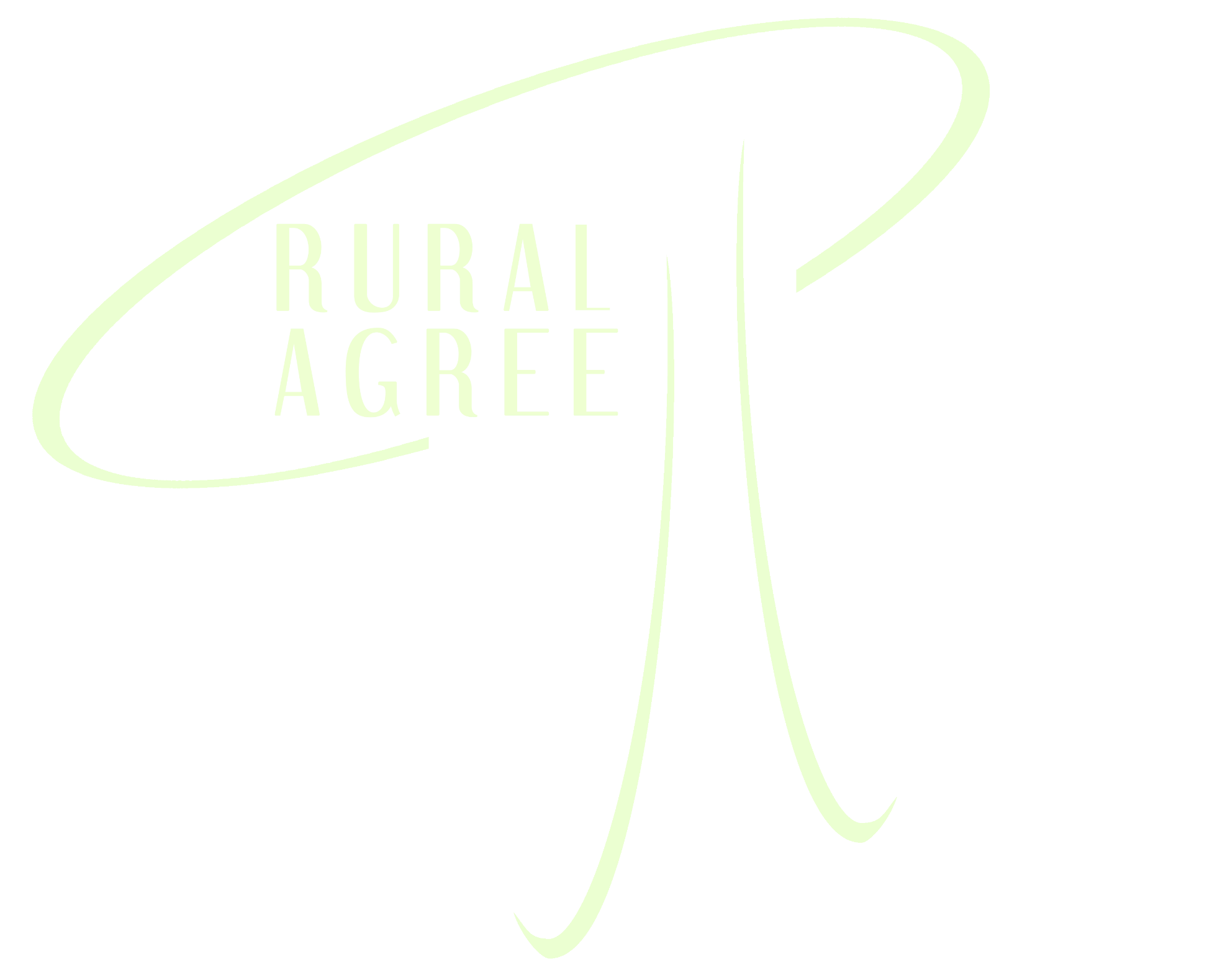 FINANZA
FLUSSO DI CASSA 

Come calcolare? 
	
	Utile / perdita
	- detrazione delle imposte sul profitto 
	+ aggiunta dell'importo degli ammortamenti
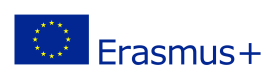 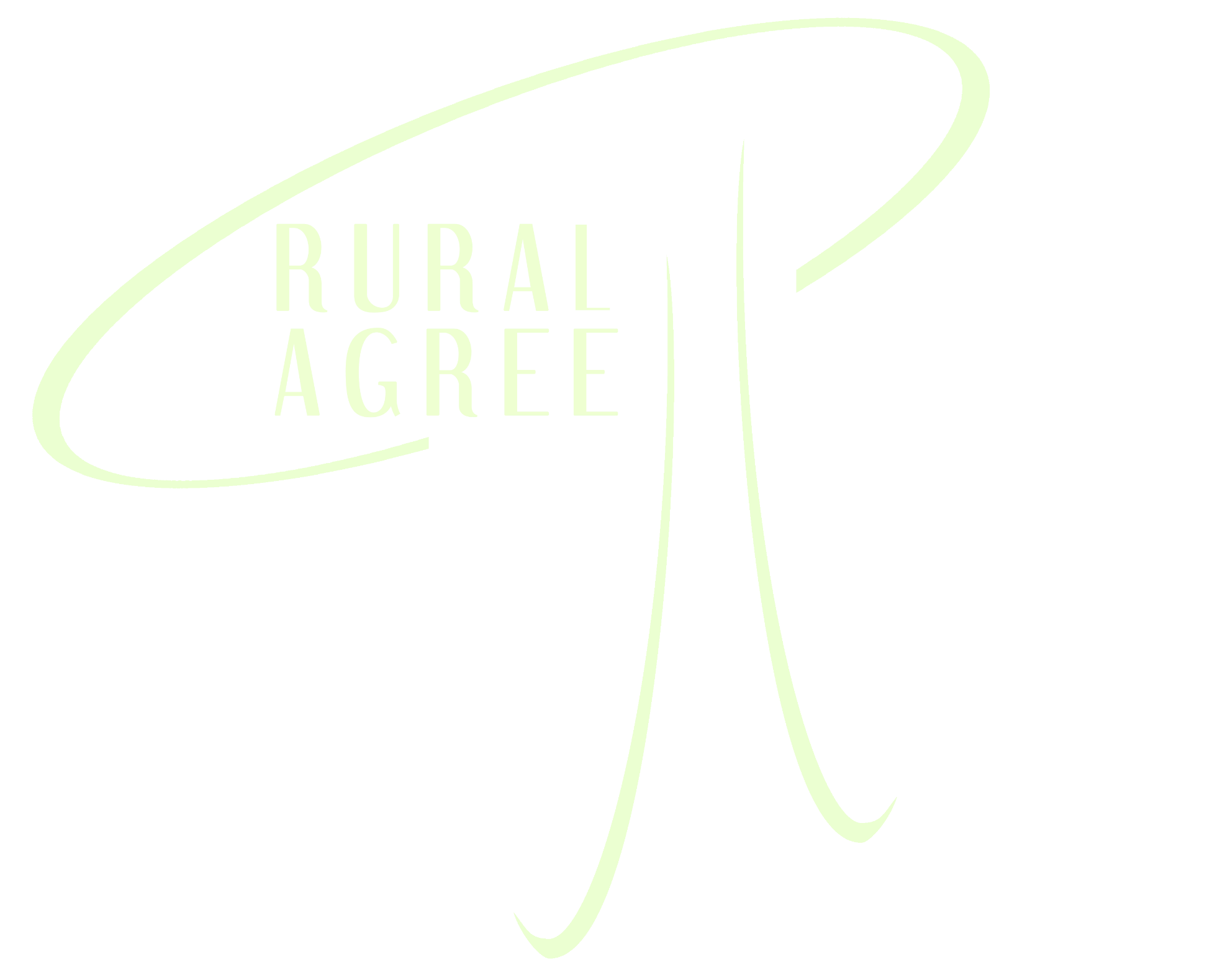 FINANZA
STATO PATRIMONIALE 

Mostra la posizione finanziaria dell'attività in un determinato momento 

Ci sono due parti importanti e dovrebbero essere in equilibrio
Attivi o Risorse - per ciò di cui hai bisogno / usa le passività
Passivo o Passivo - come vengono finanziati i beni
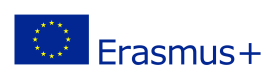 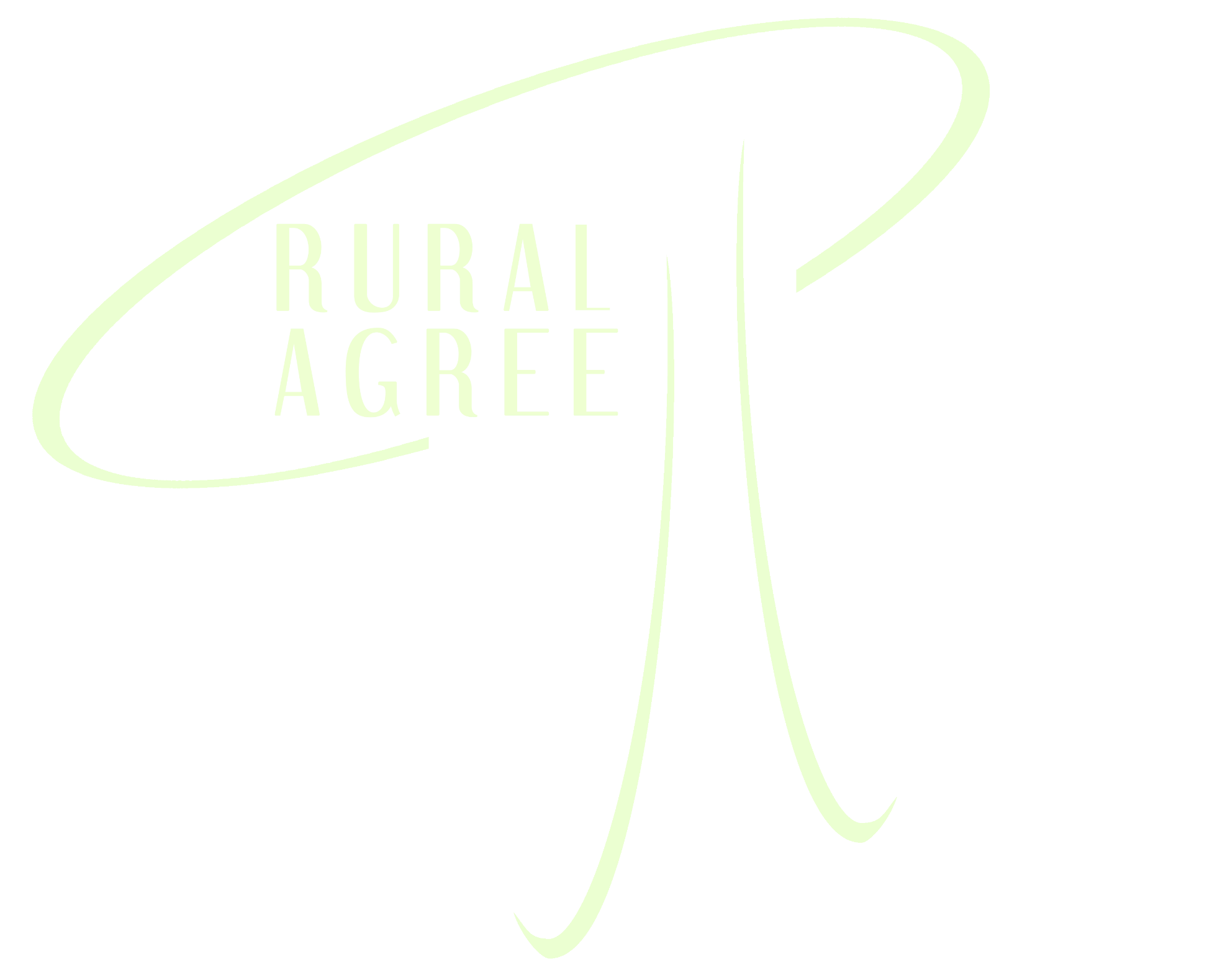 FINANZA
STATO PATRIMONIALE
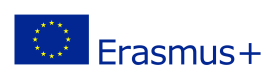